Chapitre 4: méthodes
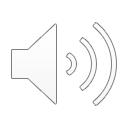 1
1. Différentes sources de matériel biologique
2. Méthodes de séparation

Cellulaire: 		la cytométrie de flux
Subcellulaire: 	la centrifugation
Moléculaires:	chromatographies 					                electrophorèses
3. Détection des molécules biologiques

Les isotopes radioactifs
Les anticorps
c.  Les protéines de fusion
Le cas des acides nucléiques: PCR, RT-PCR Northern 	blot, Southern blot

4. La microscopie et ses applications
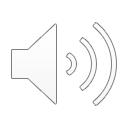 2
1. Différentes sources de matériel biologique
Virus: vecteurs viraux, enzymes virales ...
				(reverse transcriptase, ANR polymérases…)

Procaryotes: Escherichia coli 
				Clonages d’ADN, amplification de plasmides
				Production de protéines recombinantes

Eucaryotes unicellulaires: Saccharomyces cerevisiae
				Production de protéines recombinantes
				Approches génétiques
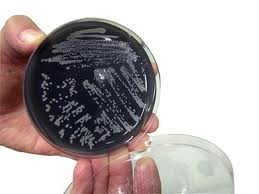 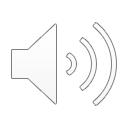 3
Animaux
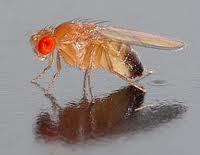 Drosophila melanogaster :



Caenorhabditis elegans :
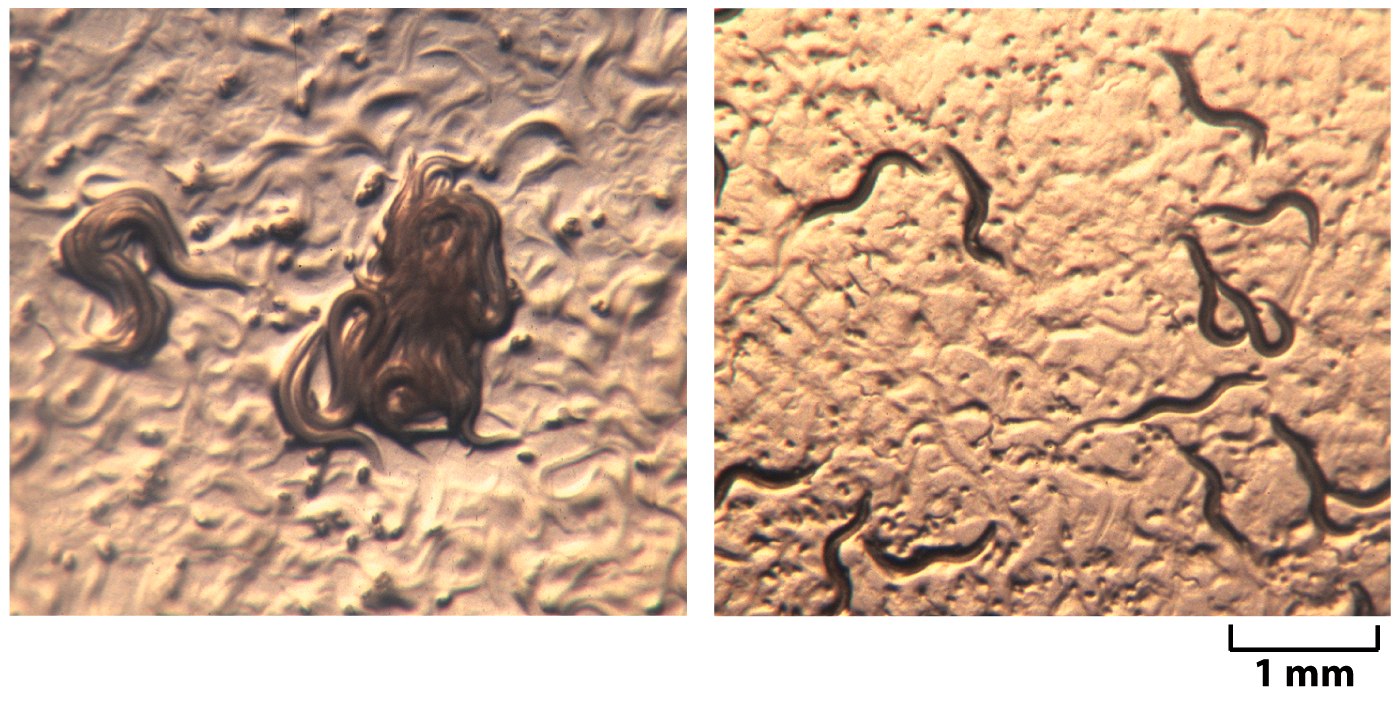 Ces modèles permettent des approches génétiques car:
Cycle reproductif très court
Descendance très importante
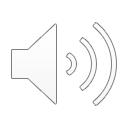 4
Souris


Mutation spontanées

			
Transgéniques: - transgénèse classique:
							insertion aléatoire dans le génome

					 - recombinaison homologue: insertion ciblée
							
							Inactivation de gènes (Knock-out)

							Remplacement de gènes (Knock-in)
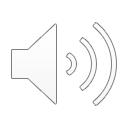 5
Transgénèse classique chez la souris
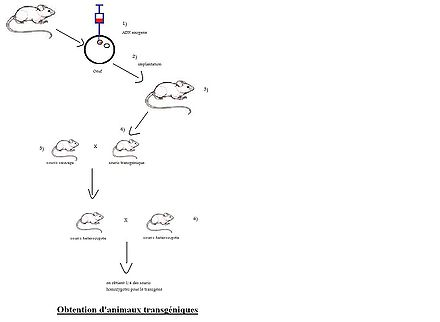 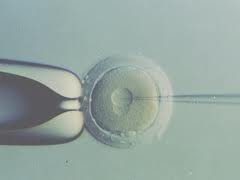 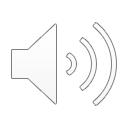 6
Transgène: gène rapporteur de la bgalactosidase placé sous le contrôle d’un
Promoteur spécifique des os.
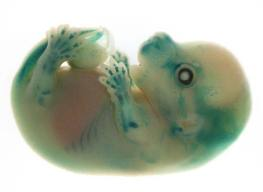 +1 (de la transcription)
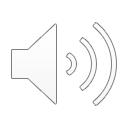 Promoteur d’un gène
exprimé uniquement dans l’os
Séquence transcrite d’un gène rapporteur
7
ATG (+1 de la traduction)
Transgénèse par recombinaison homologue
chez la souris
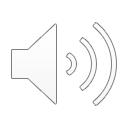 8
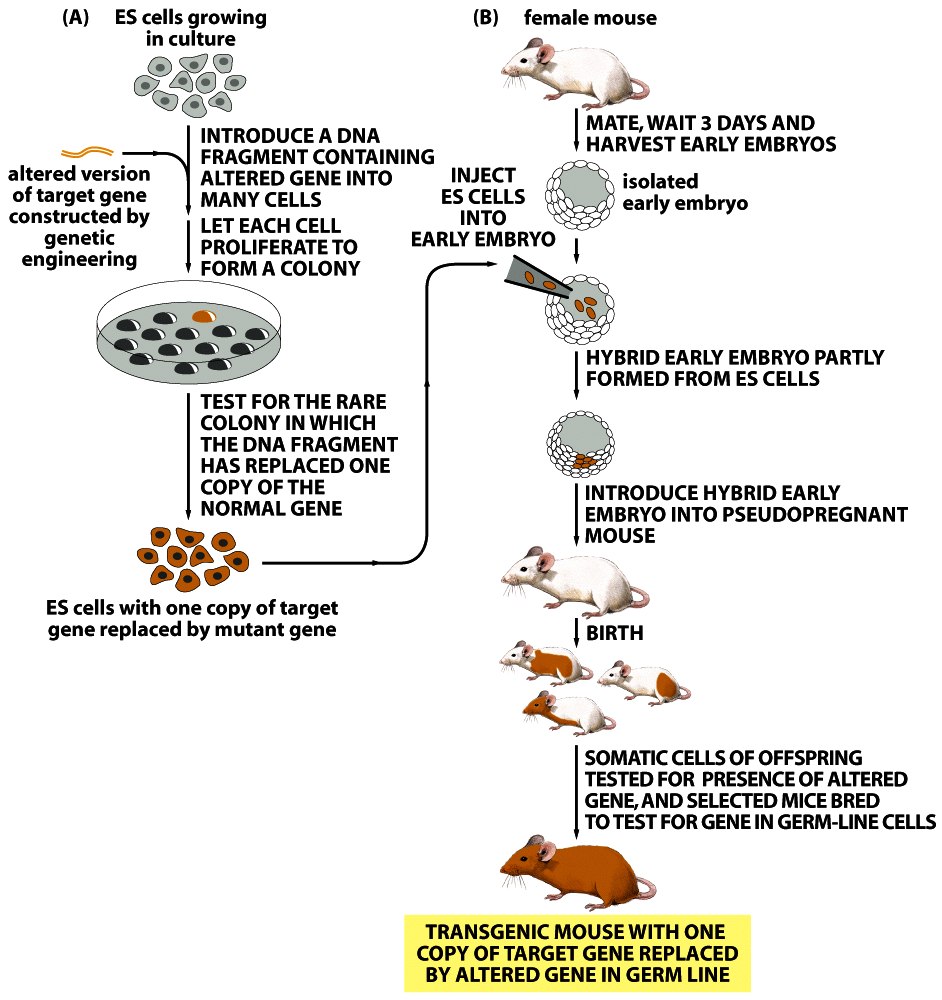 Collecte d’embryons 3 jours après la fécondation
Introduction d’un fragment d’ADN
contenant le gène
muté dans les
cellules totipotentes
Injection des cellules dans un embryon précoce (blastocyste)
Version mutée 
d’un gène produite par
génie génétique
Embryons hybrides partiellement
Formés à partir des cellules
recombinées
Sélection des rares cellules où le fragment d’ADN a remplacé une copie du gène normal
Introduction des embryons 
dans une mère porteuse
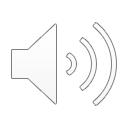 9
Figure 8-65  Molecular Biology of the Cell (© Garland Science 2008)
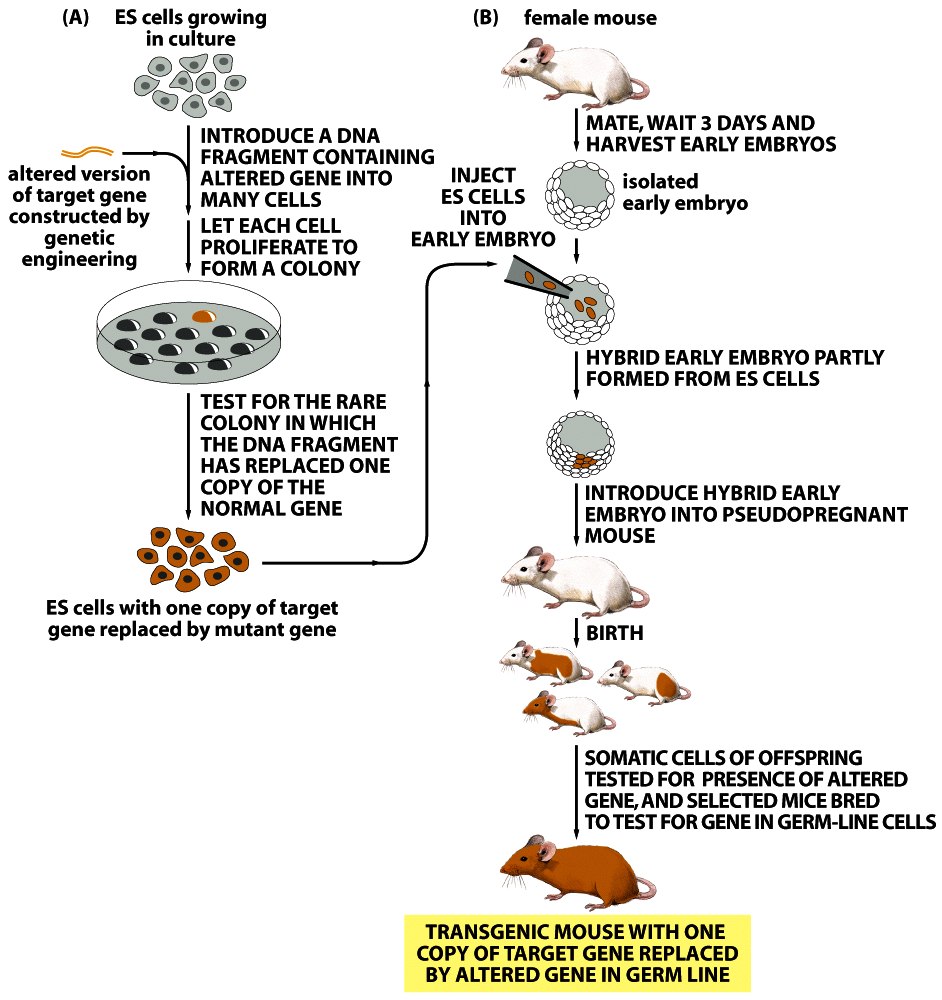 Introduction des embryons 
dans une mère porteuse
Cellules ES (totipotentes) avec une copie du gène muté
Croisement des chimères pour
Identifier celles dans lesquelles la
lignée germinale est recombinante
KO: Knock out
KI  : Knock In
Transgénèse par recombinaison
homologue chez la souris:
« Knock Out » et « Knock In »
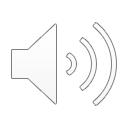 Souris transgénique avec une copie 
du gène ciblé remplacée par la
version mutée du gène
10
Souris KO pour le gène de la Myostatine
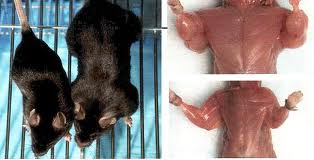 KO
WT
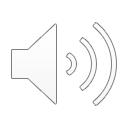 WT
KO
11
Modification du génome par la méthode CRISPR
‘Clustured Regularly Interspaced Short Palindromic Repeats’

Palindrome (substantif masculin), du grec pálin « en arrière » et drómos « course ». Désigne un texte ou un mot dont l'ordre des lettres reste le même qu'on le lise de gauche à droite ou de droite à gauche, comme dans la phrase « Ésope reste ici et se repose » ou encore « Elu par cette crapule».
1987-2002: découverte des séquences CRISPR:
5 séquences régulièrement espacées et partiellement palindromiques chez E. coli, puis dans la plupart des bactéries

2005: séquences CRISPR identiques à des séquences de bactériophage

2007: découverte du pouvoir protecteur des CRISPR contre les bacteriophages de la bactérie lactique Streptococcus Thermophilus

2012: ce système de défense peut être manipuler pour cibler n’importe quel gène
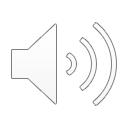 12
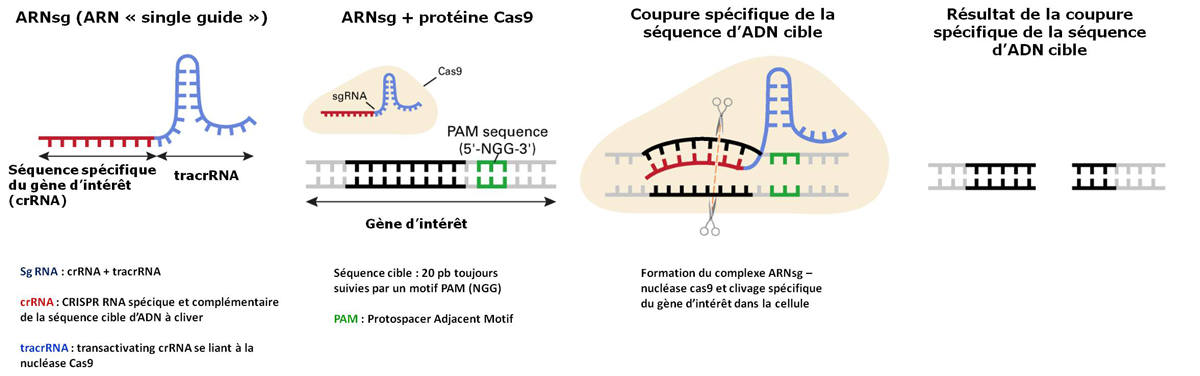 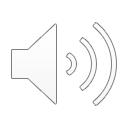 13
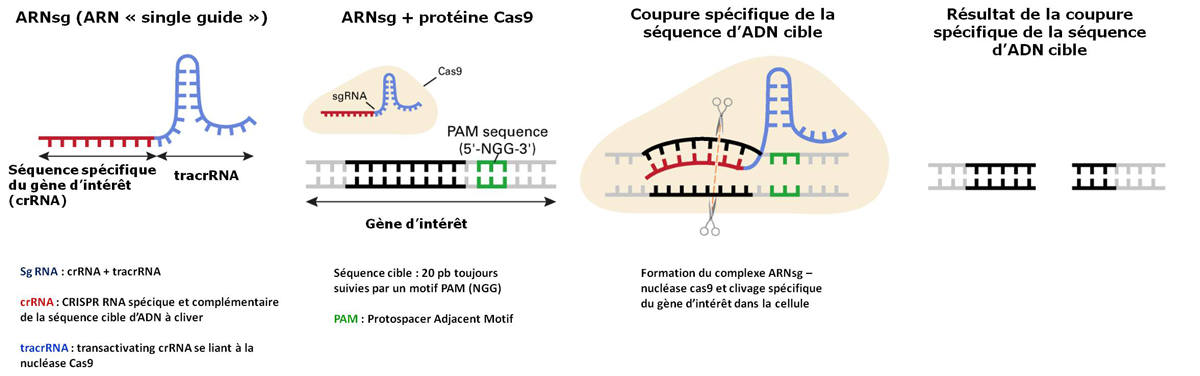 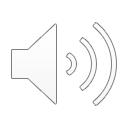 14
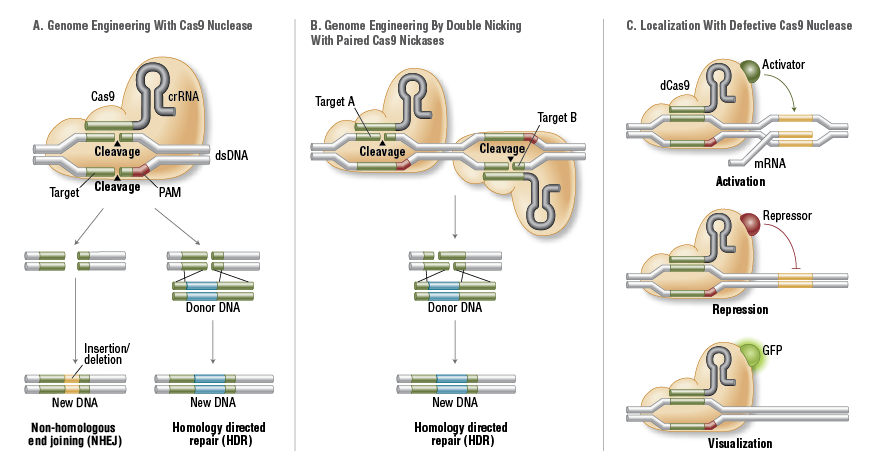 Deux facons de modifier le genome (cf KO, KI)
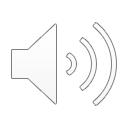 15
CRISPR chez la souris: injection des ovocytes
comme en transgénèse classique
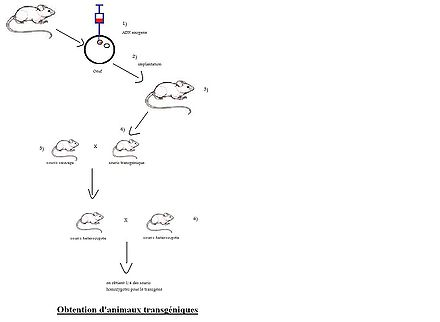 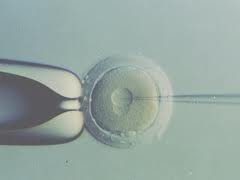 Plus de 40 espèces testées avec succès
pour l’utilisation des CRISPR
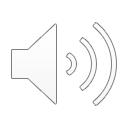 16
0
2
4
6
8
10
12
14
20
culture
lignée cellulaire
continue
cultures secondaires
primaire
18
transformation
16
14
repiquages
sénescence
et mort
12
mise en
culture
10
8
6
semaines de culture
Cellules en culture
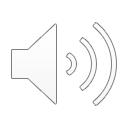 17
Conditions de culture
Milieu nutritif: acides aminés, glucose …

Facteurs de croissance (sérum)

Atmosphère contrôlé: O2/CO2, 37°C

Cultures adhérentes: monocouche, inhibition de contact

Caractéristiques courantes des cellules transformées:

 Culture indépendante du support
 Culture indépendante du sérum
 Perte de l’inhibition de contact
 Immortalisées
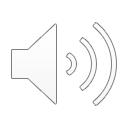 18
Les cellules souches peuvent se différencier
en différents types cellulaires
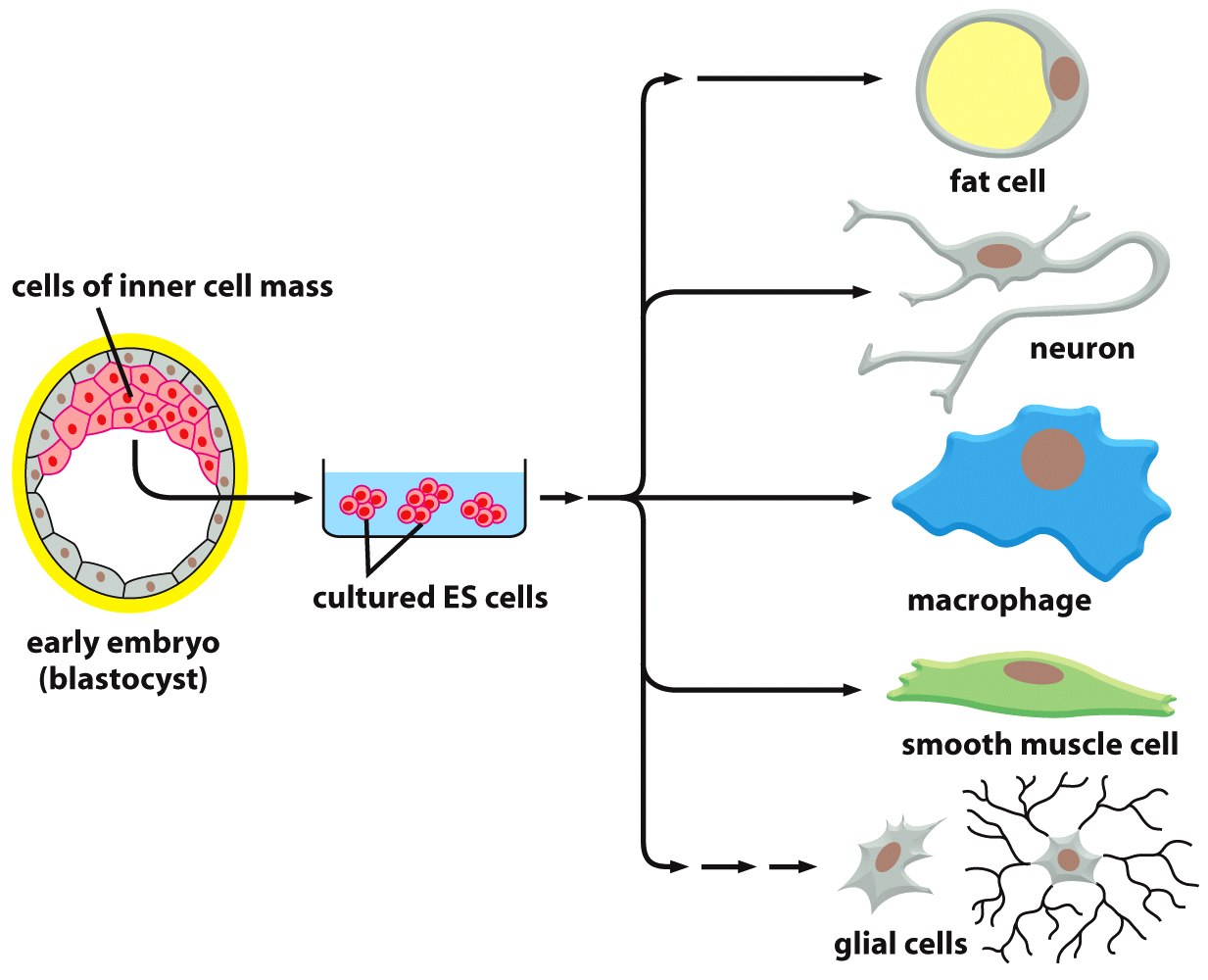 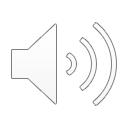 19
Figure 8-5  Molecular Biology of the Cell (© Garland Science 2008)
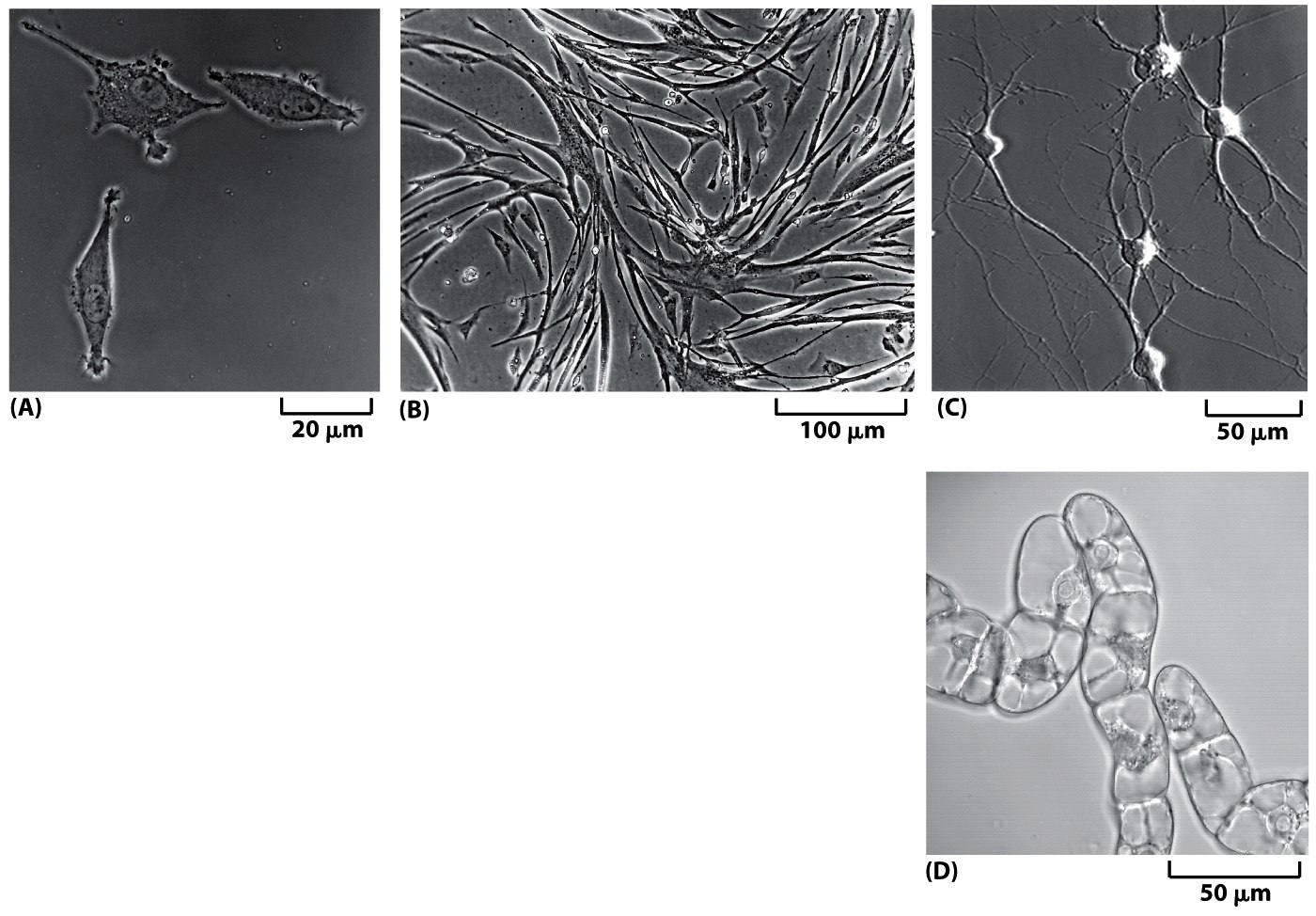 Fibroblastes
Cellules musculaires
Neurones
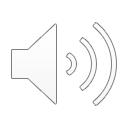 20
Figure 8-4  Molecular Biology of the Cell (© Garland Science 2008)
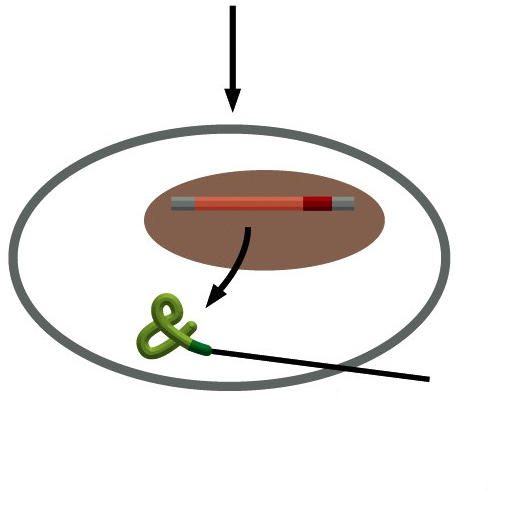 INTRODUCTION
DANS LA CELLULE
Protéine codée
L’ADNc mis dans le 
Vecteur d’expression
Comment faire entrer de l’ADN dans les cellules
ADNc de l’ARNm de la protéine d’intérêt
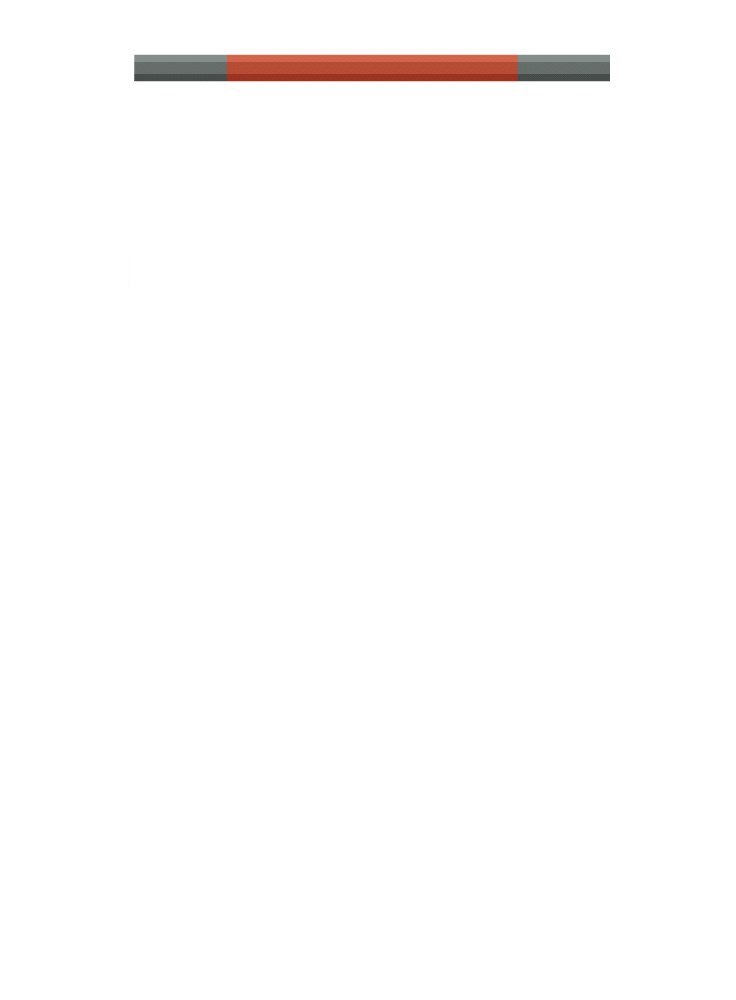 Vecteur d’expression
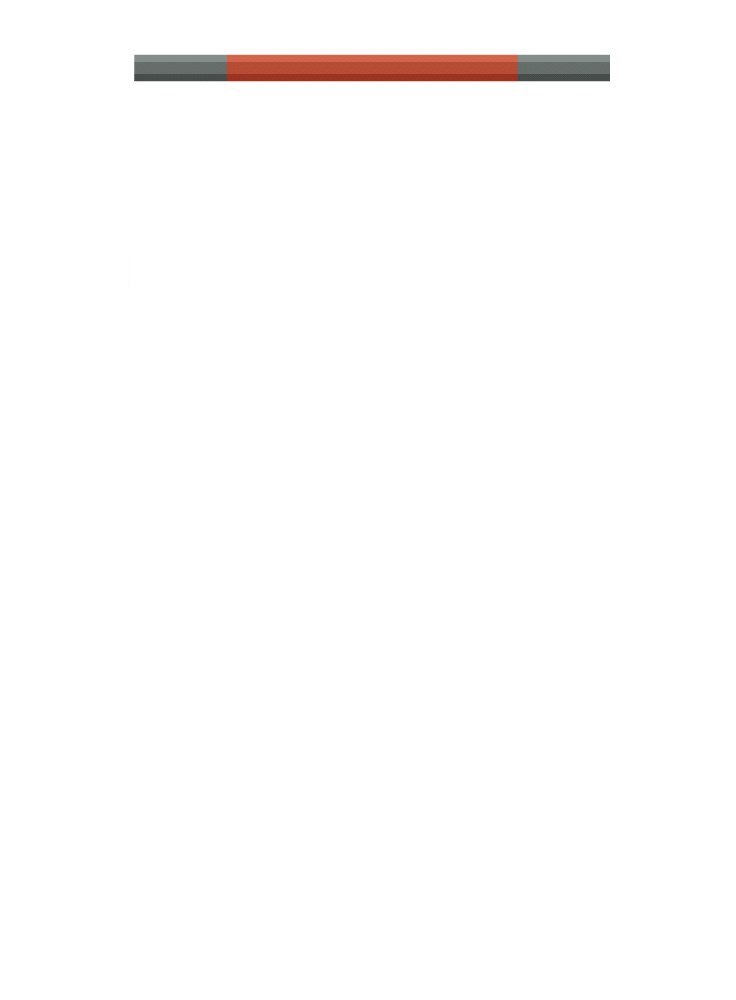 Promoteur pour contrôler la transcription
ADN d’un virus ou d’un plasmide
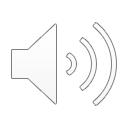 21
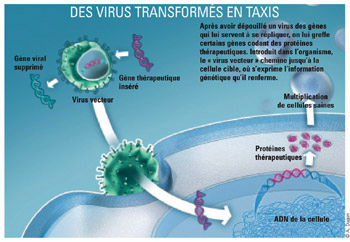 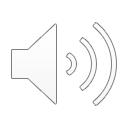 22
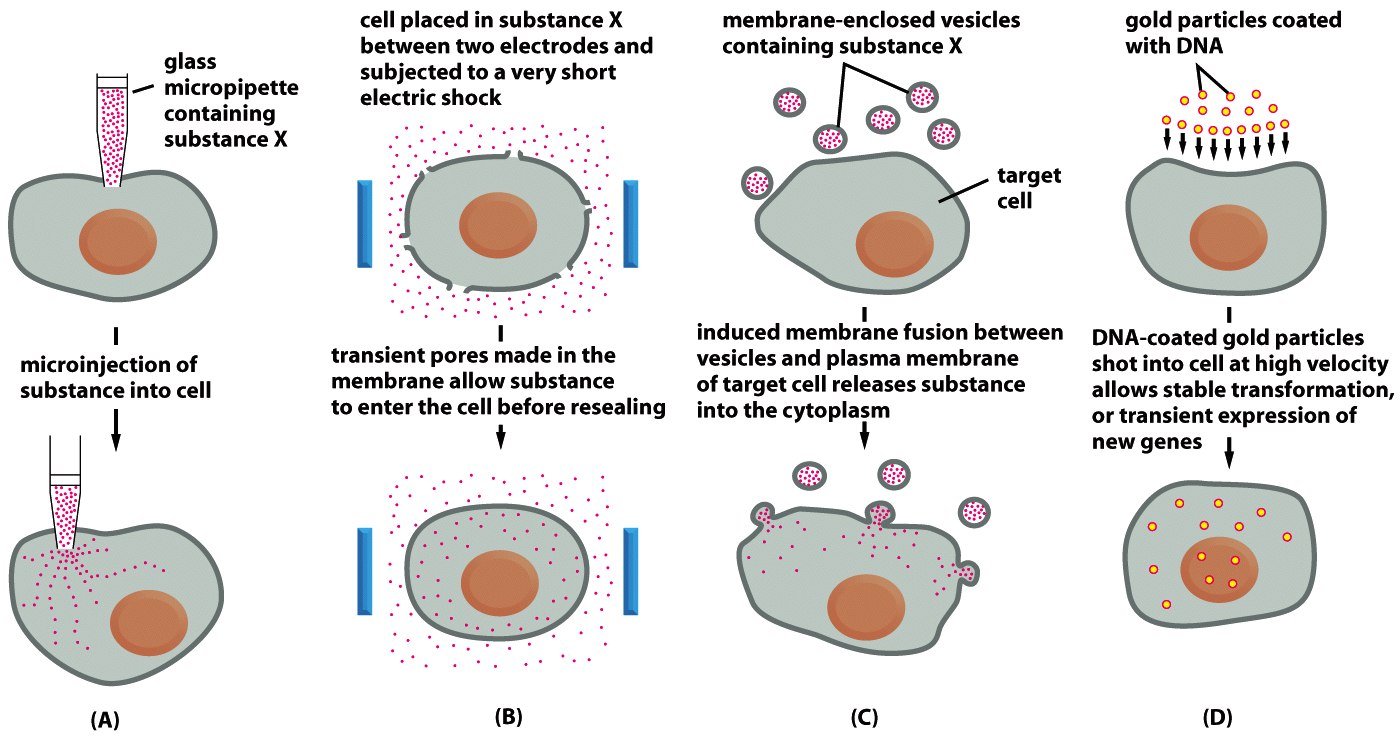 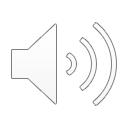 23
Figure 9-34  Molecular Biology of the Cell (© Garland Science 2008)
Microinjection
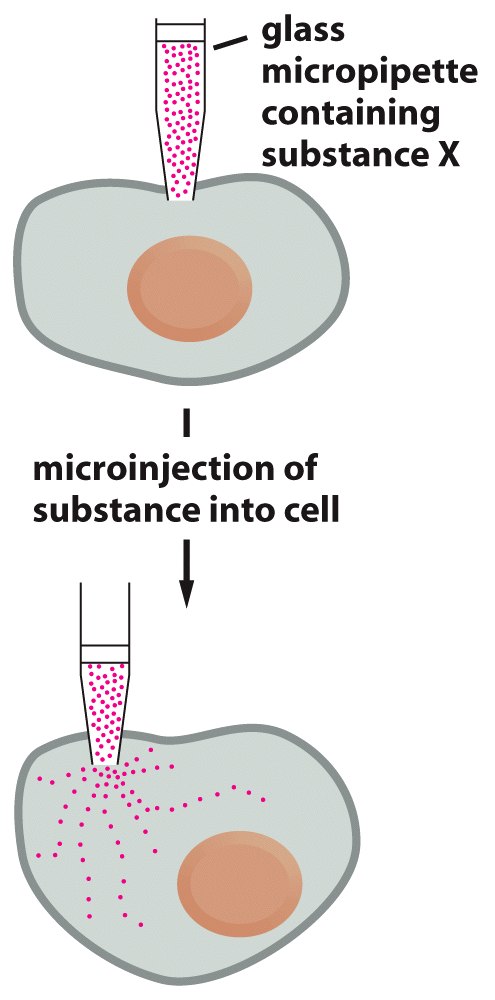 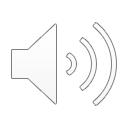 24
Figure 9-34a  Molecular Biology of the Cell (© Garland Science 2008)
Electroporation
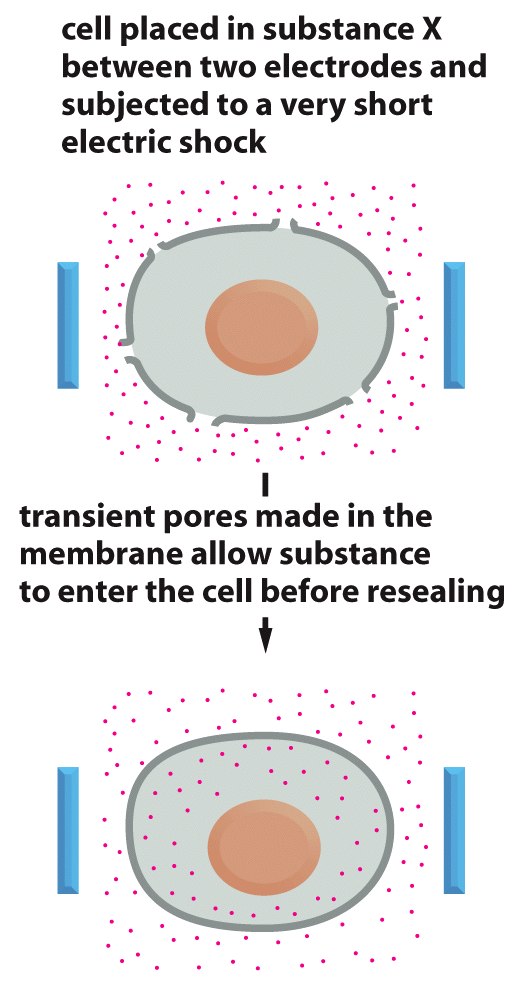 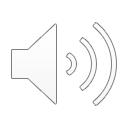 25
Figure 9-34b  Molecular Biology of the Cell (© Garland Science 2008)
Lipofection
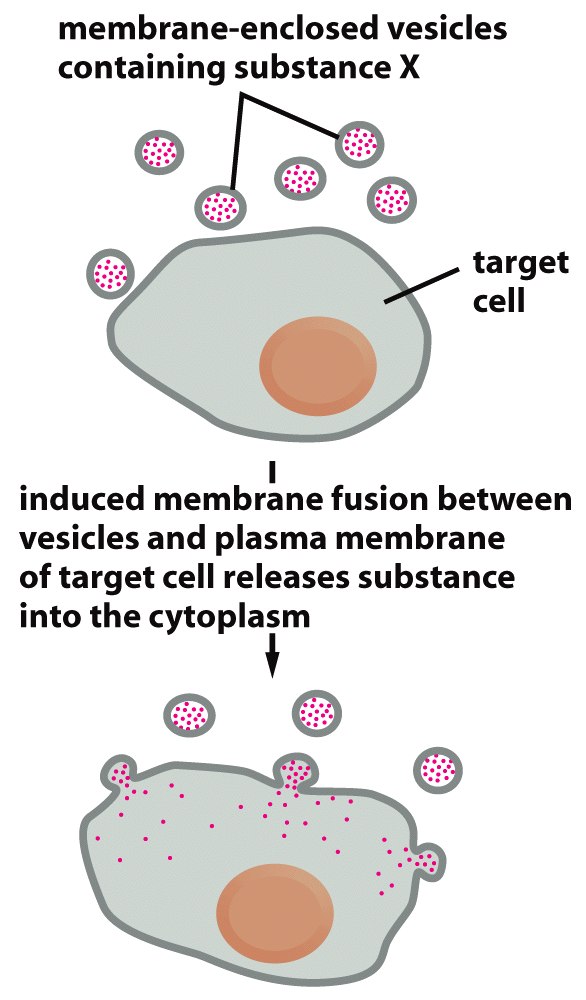 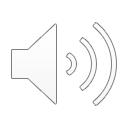 26
Figure 9-34c  Molecular Biology of the Cell (© Garland Science 2008)
Bombardement
avec des particules
d’or ou de tungstène
(shotgun)
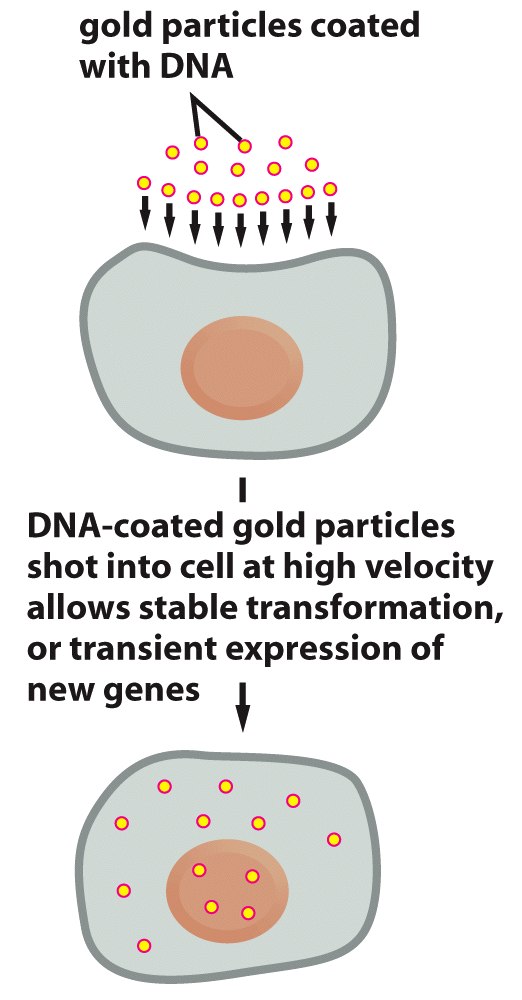 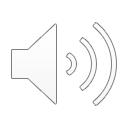 27
Figure 9-34d  Molecular Biology of the Cell (© Garland Science 2008)
Pourquoi transférer de l’ADN plutôt que directement les protéines?
Pour avoir une production continue de la protéine d’intérêt



L’ADN est stable dans les cellules, contrairement à la plupart des protéines
Autres raisons:

On peut utiliser des vecteurs qui se répliquent et ne se perdent pas au fil
des divisions cellulaires 

Il est plus facile de produire de l’ADN que des protéines

On ne connaît pas forcément toutes les modifications posttraductionelles
qu’il faut apporter à une protéine pour qu’elle soit fonctionnelle
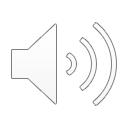 28